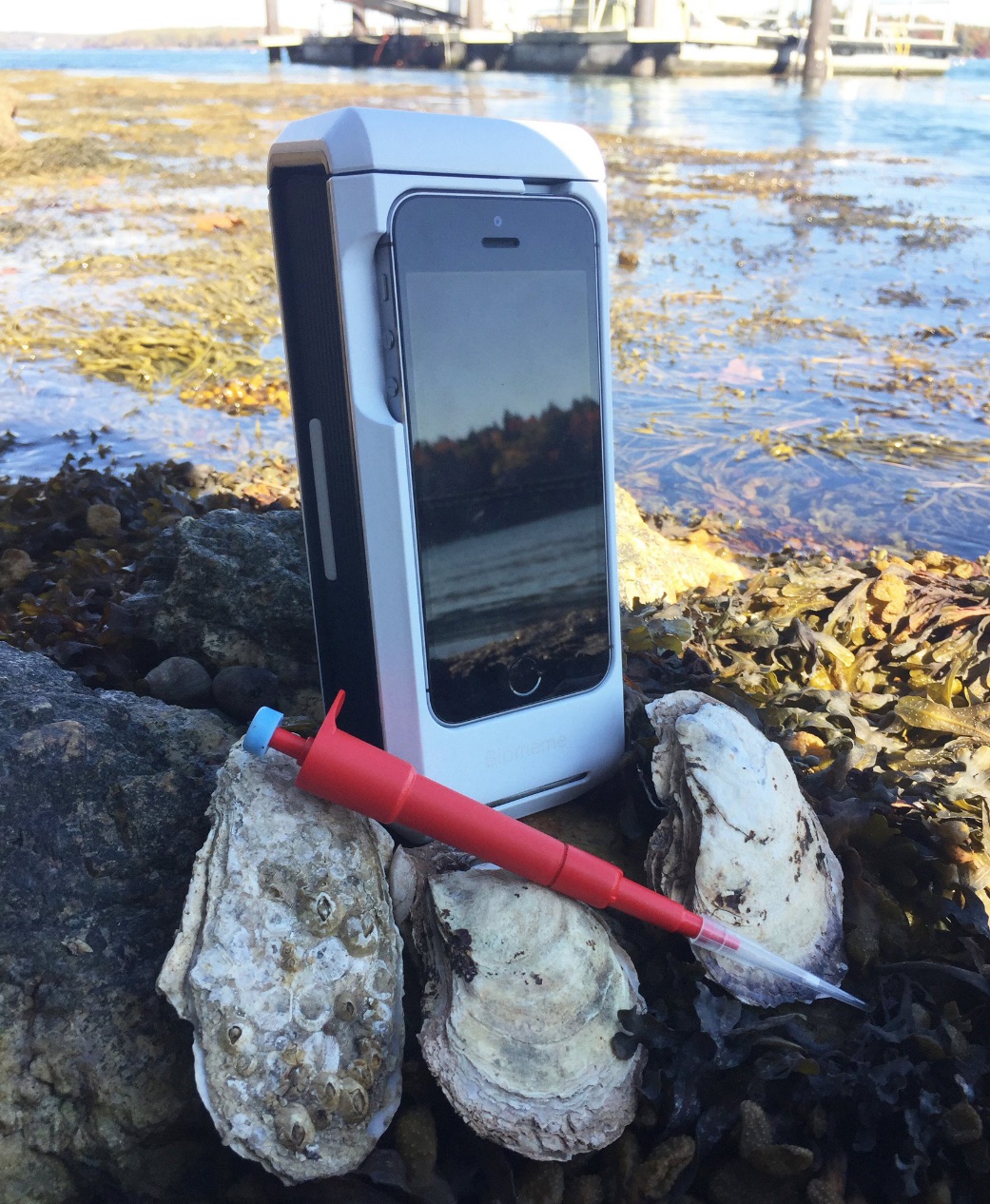 A User-Friendly, Rapid eDNA tool to identify pathogens responsible for diseases in oyster aquaculture
Robin Sleith1, Ryan McCann1,2, 
Steve Zimmerman3, Pete Countway1
1
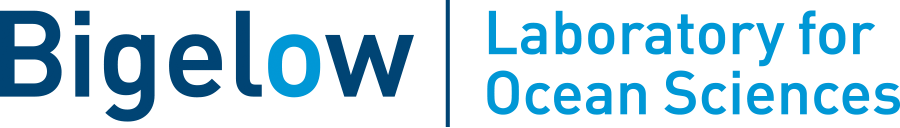 2
3
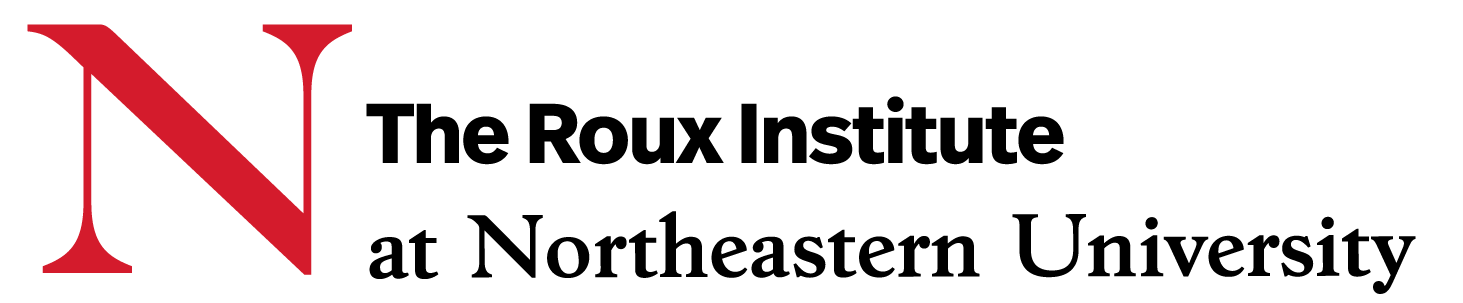 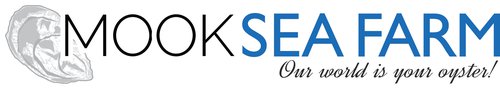 [Speaker Notes: Collaborative SARE project looking at molecular detection of pathogens.]
Background – The Elephant in the Room
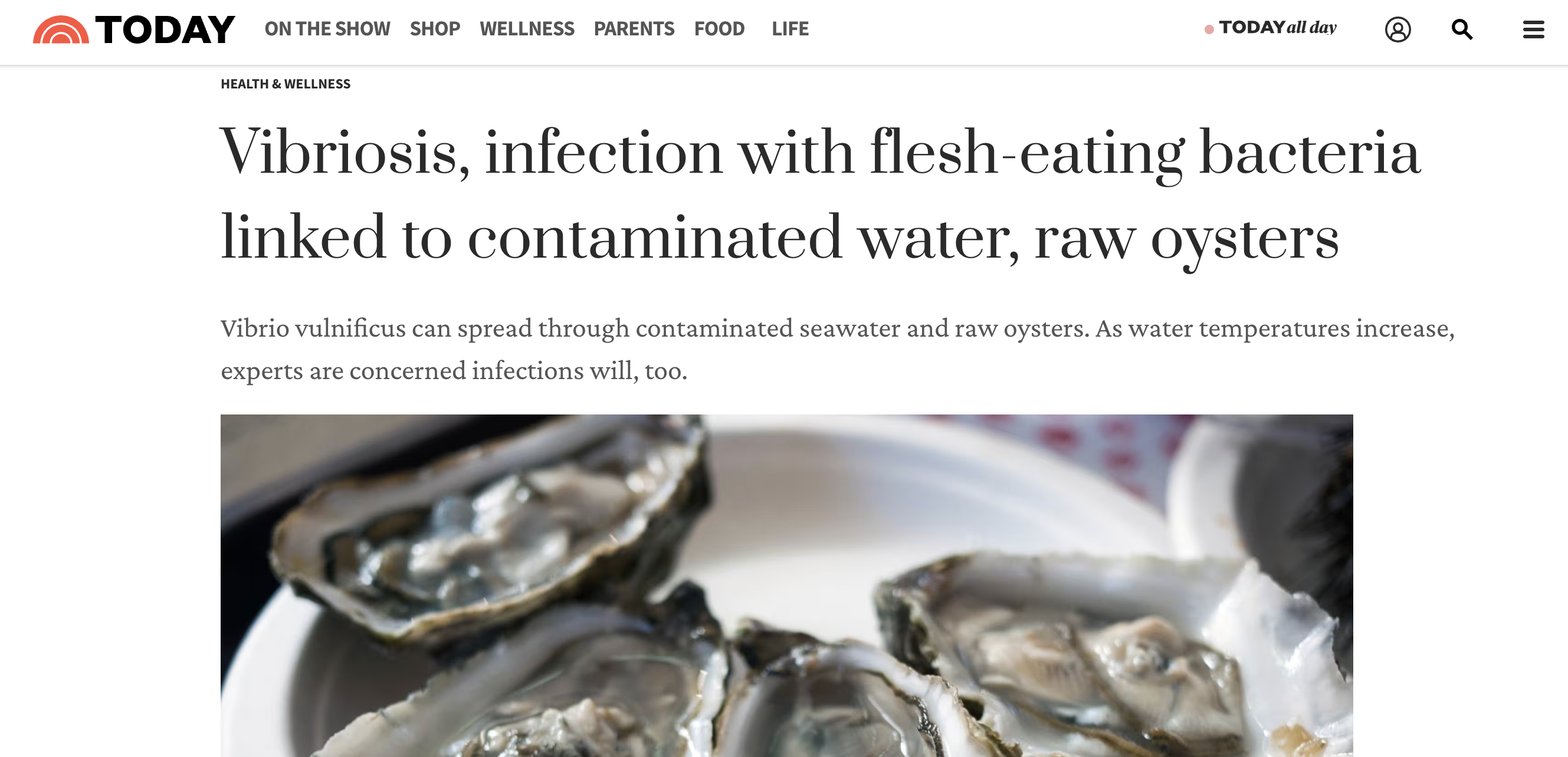 [Speaker Notes: When we start to talk about oysters and pathogens things quickly escalate. Share about my background and how we are approaching this. First of all we are focused on the organisms that impact hatcheries and aquaculture operations, NOT public health. Second, I am a molecular biologist who represents a group of folks including growers, share the science we have been doing to understand oyster pathogens with an eye not toward public health but aquaculture/hatcheries. I am not a pathologist, I am not a public health expert. The tools I am going to talk about represent a first step that we think will save hatcheries time and money.]
Background – Oyster hatcheries
Oyster aquaculture relies on hatcheries to provide seed for growers
~40 hatcheries provide most of the seed for East Coast oyster growers
Impact of hatchery failures potentially catastrophic
[Speaker Notes: Thanks to Marta yesterday for doing a great job setting up the issue of failures in hatchery settings.]
Background – Microbial threats to oysters
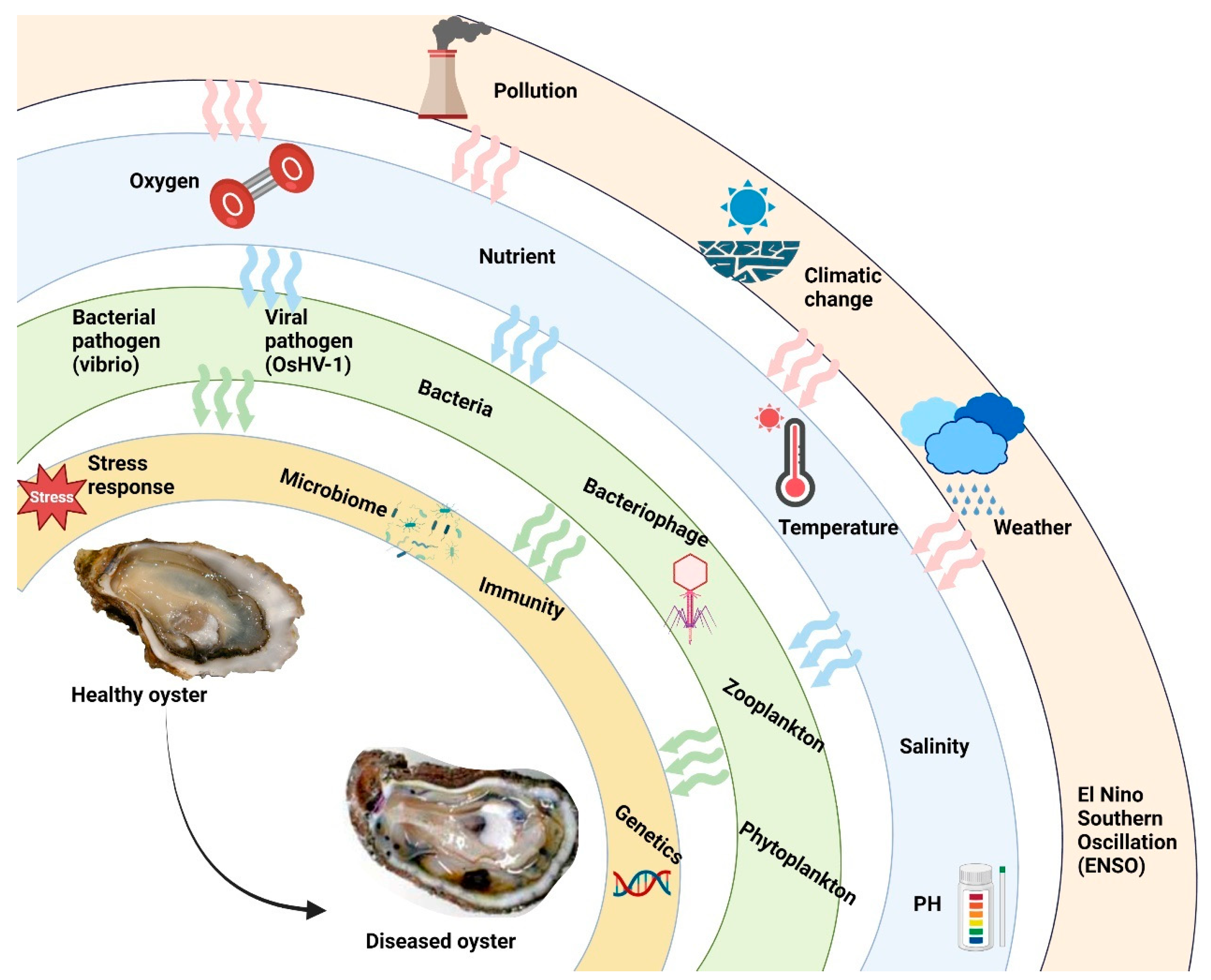 Bacterial pathogens can impact many aspects of hatchery operations
Algae
Larval oysters
Market oysters
Vibrio and JOD some of the most common culprits (or at least suspects)
Okon et al. 2023
[Speaker Notes: This is what keeps the aquaculture folks up at night. For this we are focused on bacterial threat, but they are part of a large, complex system.]
Initial Approach – quantitative PCR for JOD
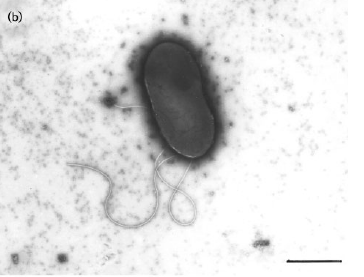 B
C
A
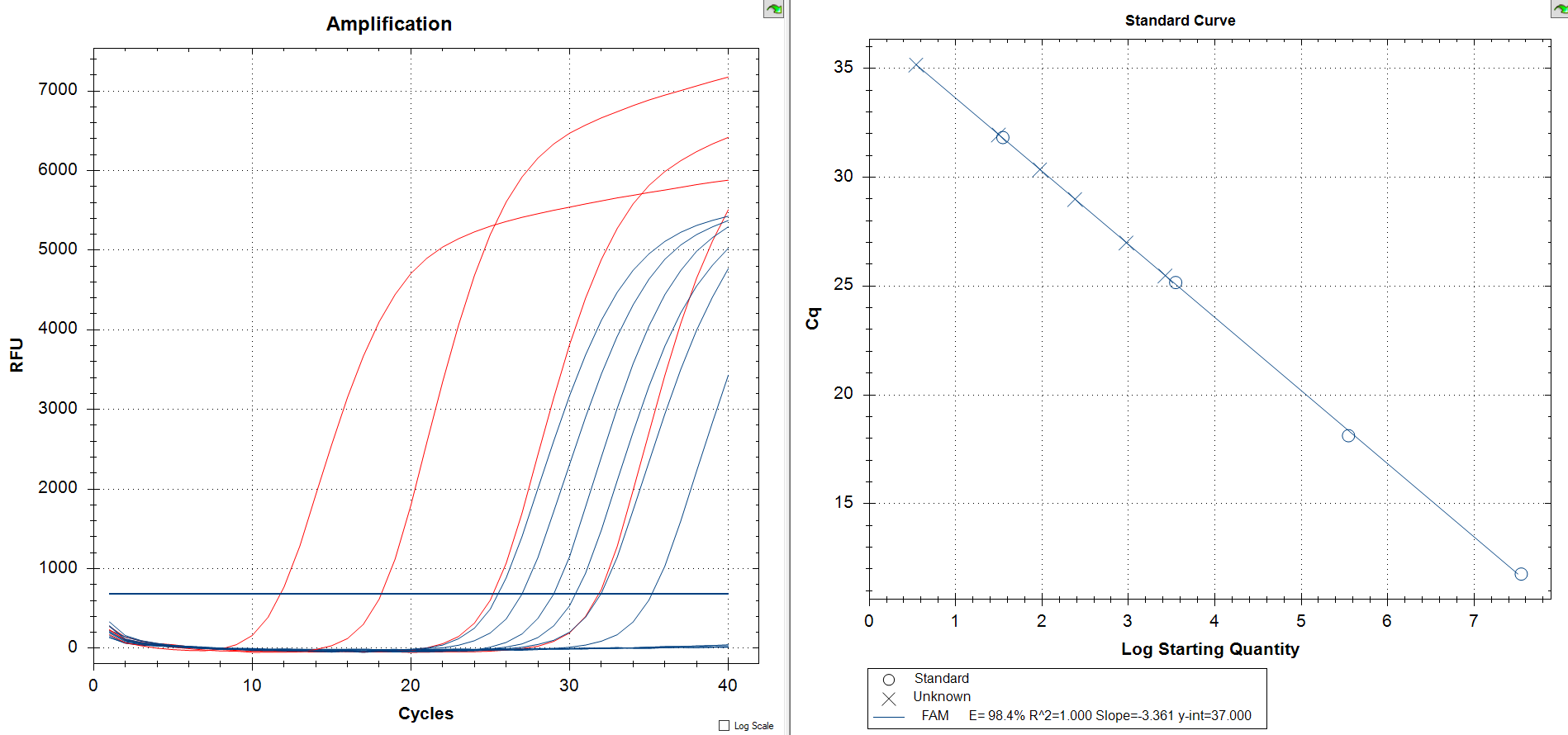 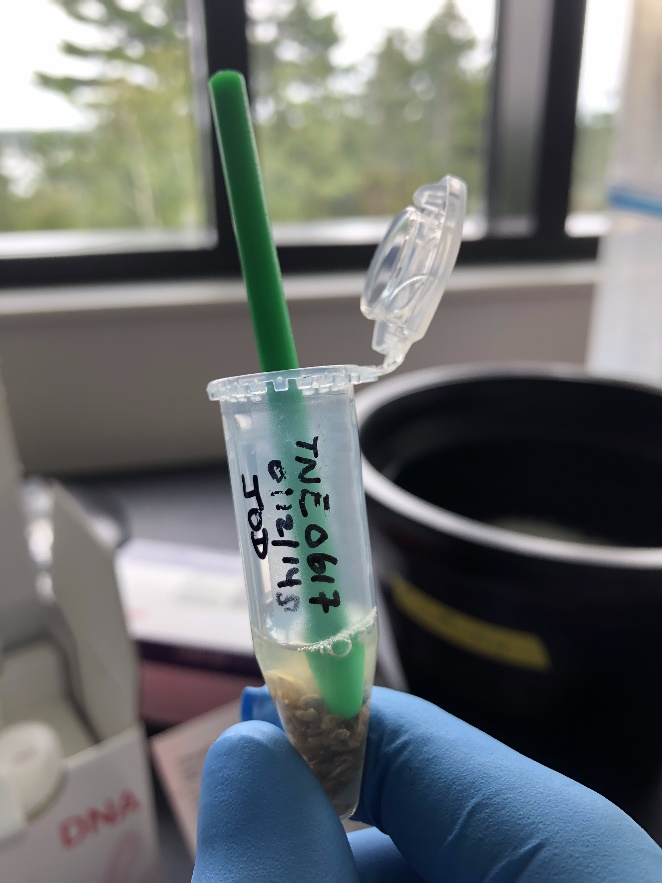 35
3,500
Boettcher et al. 2005
350,000
35,000,000
A novel qPCR assay was designed for the shellfish pathogen responsible for Juvenile Oyster Disease (JOD), Aliiroseovarius crassostrea. 
DNA was extracted from pooled juvenile oysters obtained from different sources (A)
Three of four local samples (x two dilutions each) were positive for JOD (blue curves, panel B). 
DNA standards for JOD (C)
5
[Speaker Notes: Our first foray into molecular detection of oyster pathogens was with JOD, which was isolated from the Damariscotta River, just upstream from Bigelow. qPCR molecular “gold standard” but requires expensive technology and molecular expertise.]
Loop-mediated Isothermal Amplification (LAMP)
6 DNA binding sites on the target – increasing specificity
Isothermal amplification at ~65 ºC
Detection by pH change (colorimetric)                  or by fluorescence (like qPCR) 
Very fast time to results ~30 min reaction
Cheap ($5-10 per sample) and low-tech!
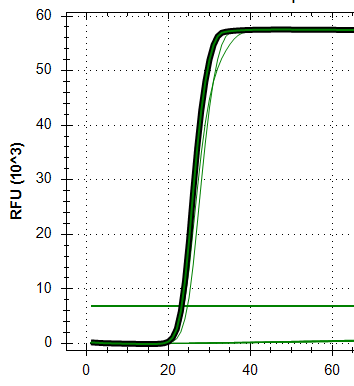 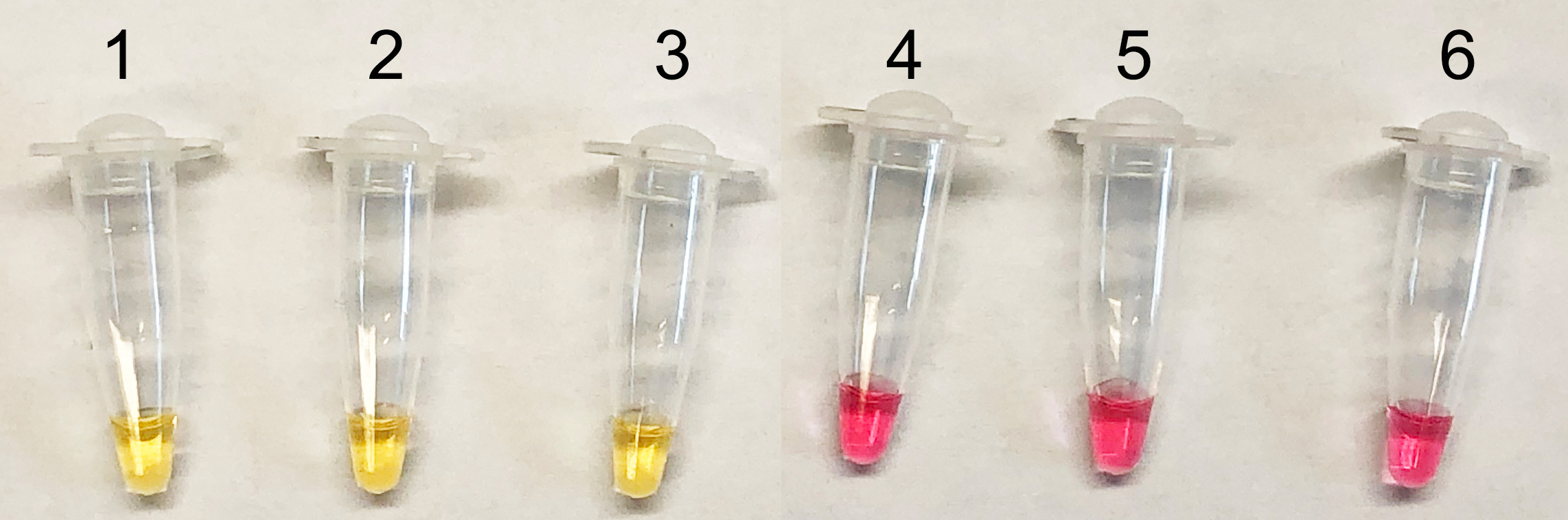 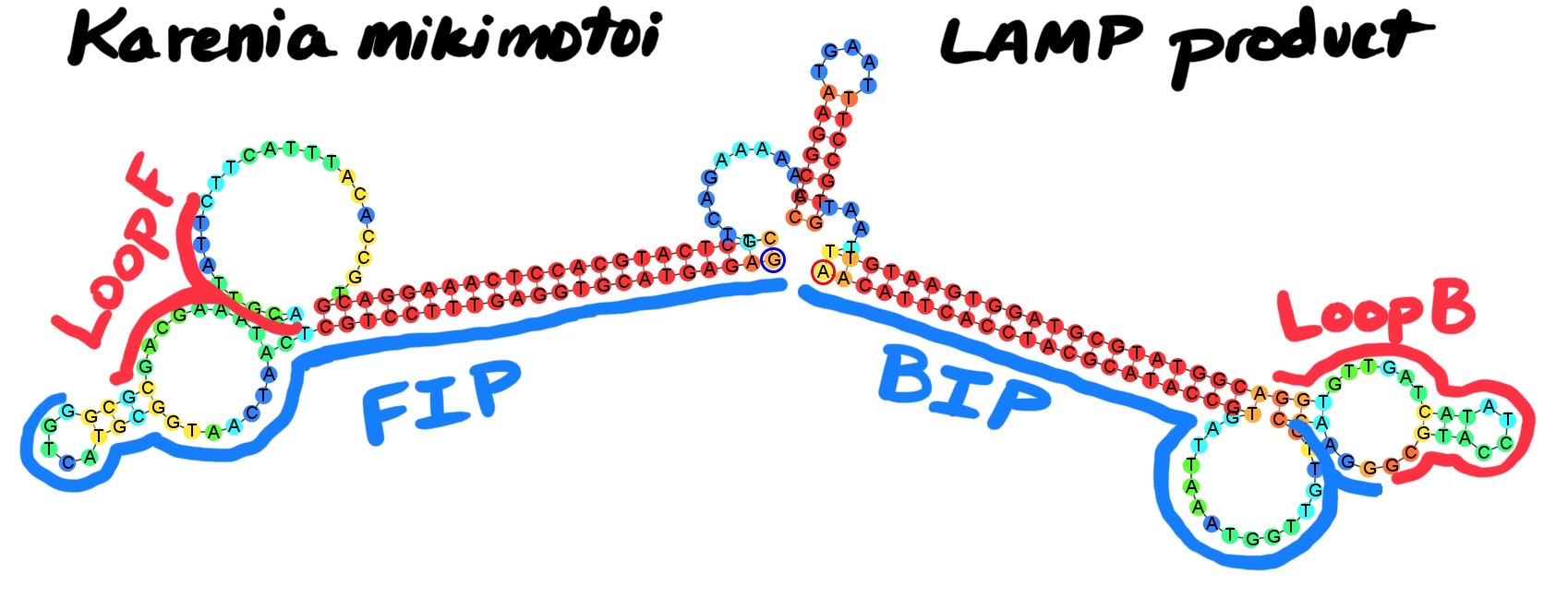 A ‘dumbbell’ LAMP ‘seed’ product
after initial rounds of amplification
[Speaker Notes: The answer? LAMP! The hope is that this can be an early warning system, allowing growers to be proactive and make real-time decisions about farm operations]
Loop-mediated Isothermal Amplification (LAMP)
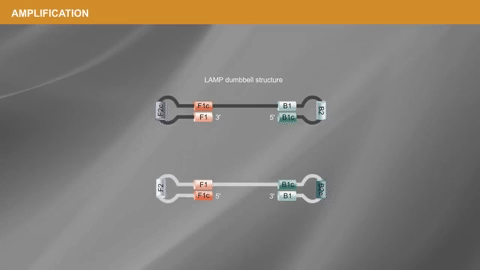 [Speaker Notes: Key is a strand displacing polymerase! LAMP has been around for 20 plus years. Used for covid detection, an established method!]
LAMP for Juvenile Oyster Disease (JOD)
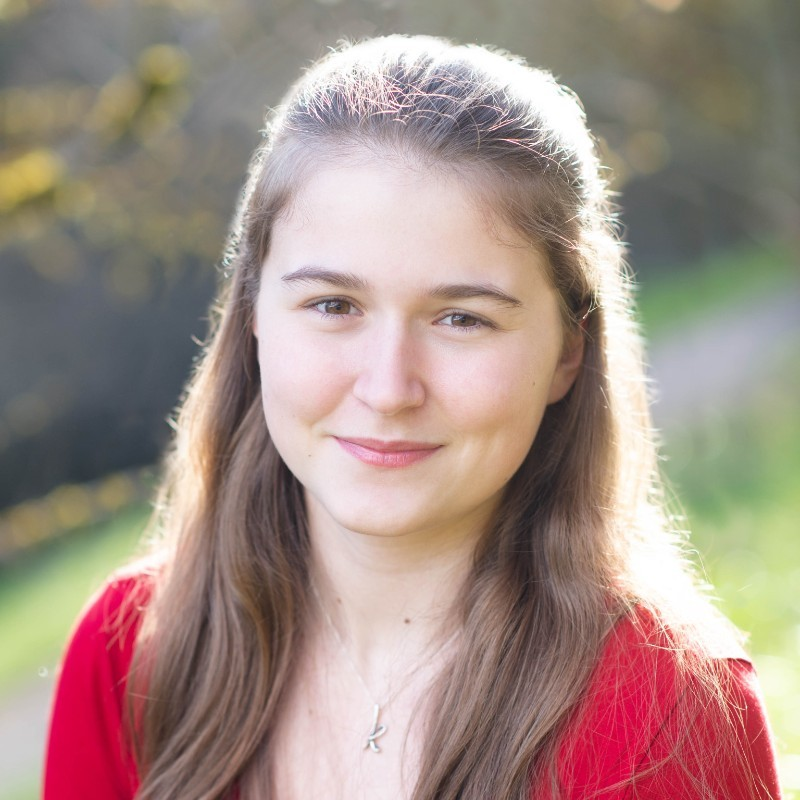 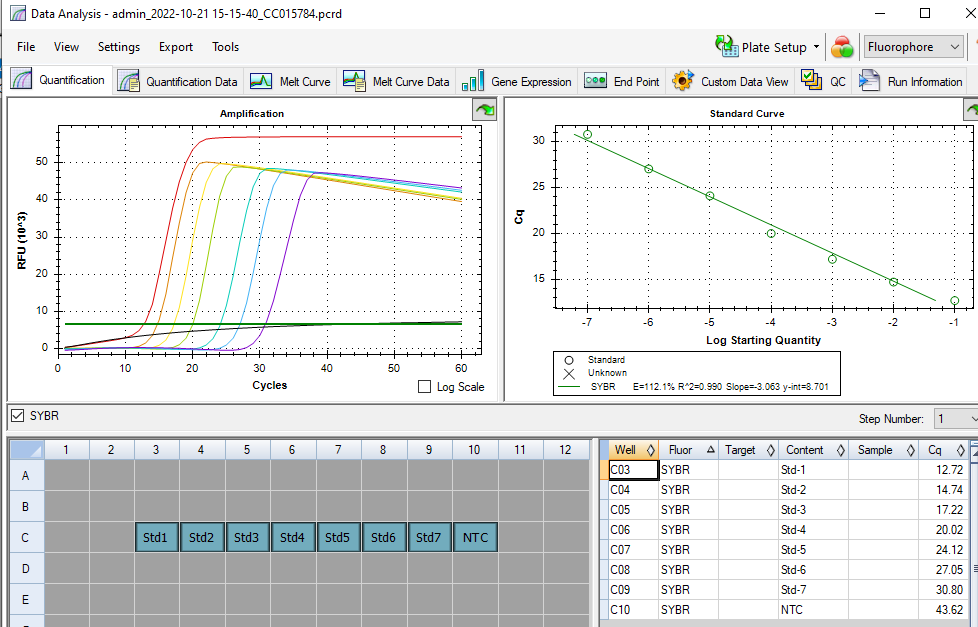 A
Kristin Cohrs
Colby College ’25
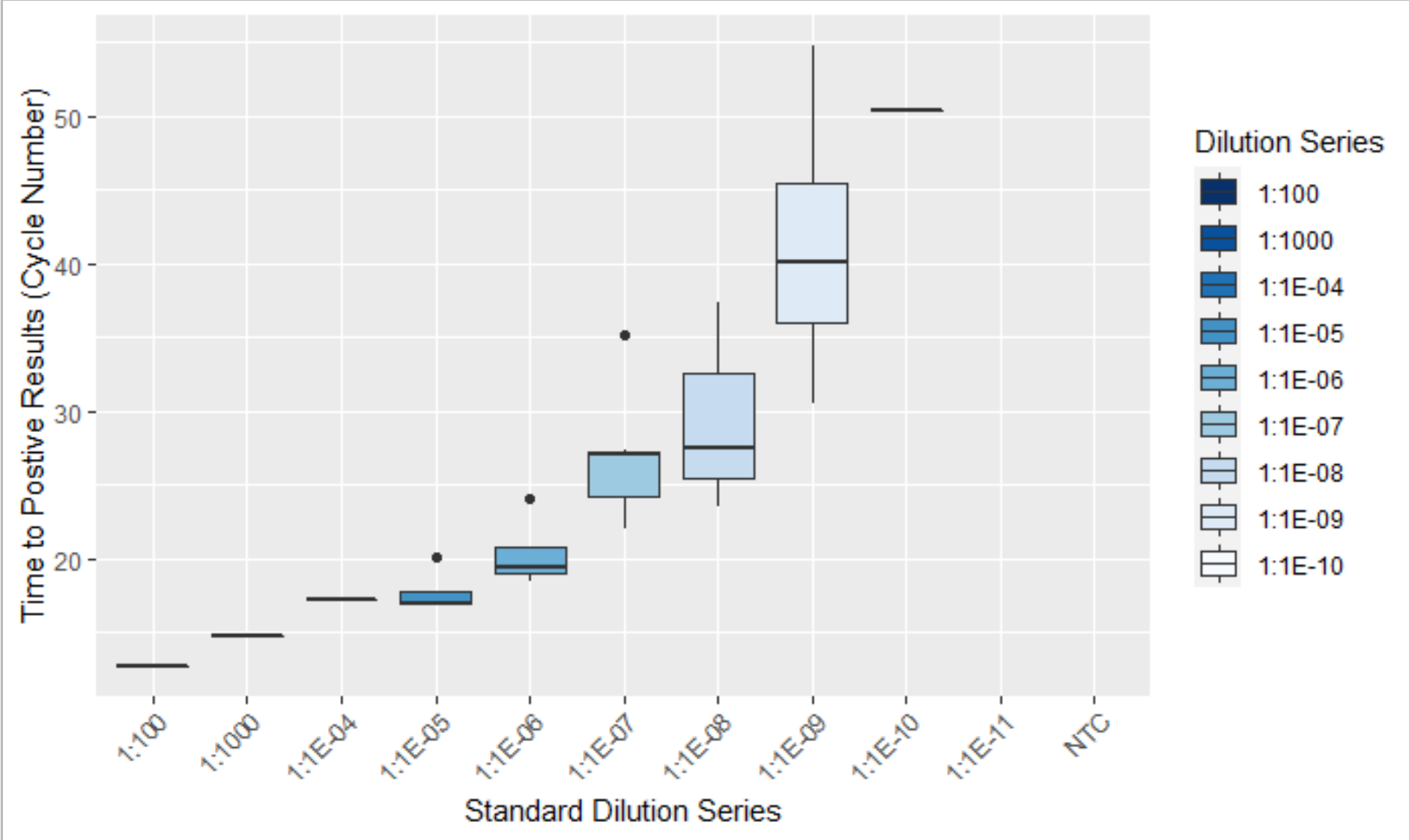 B
C
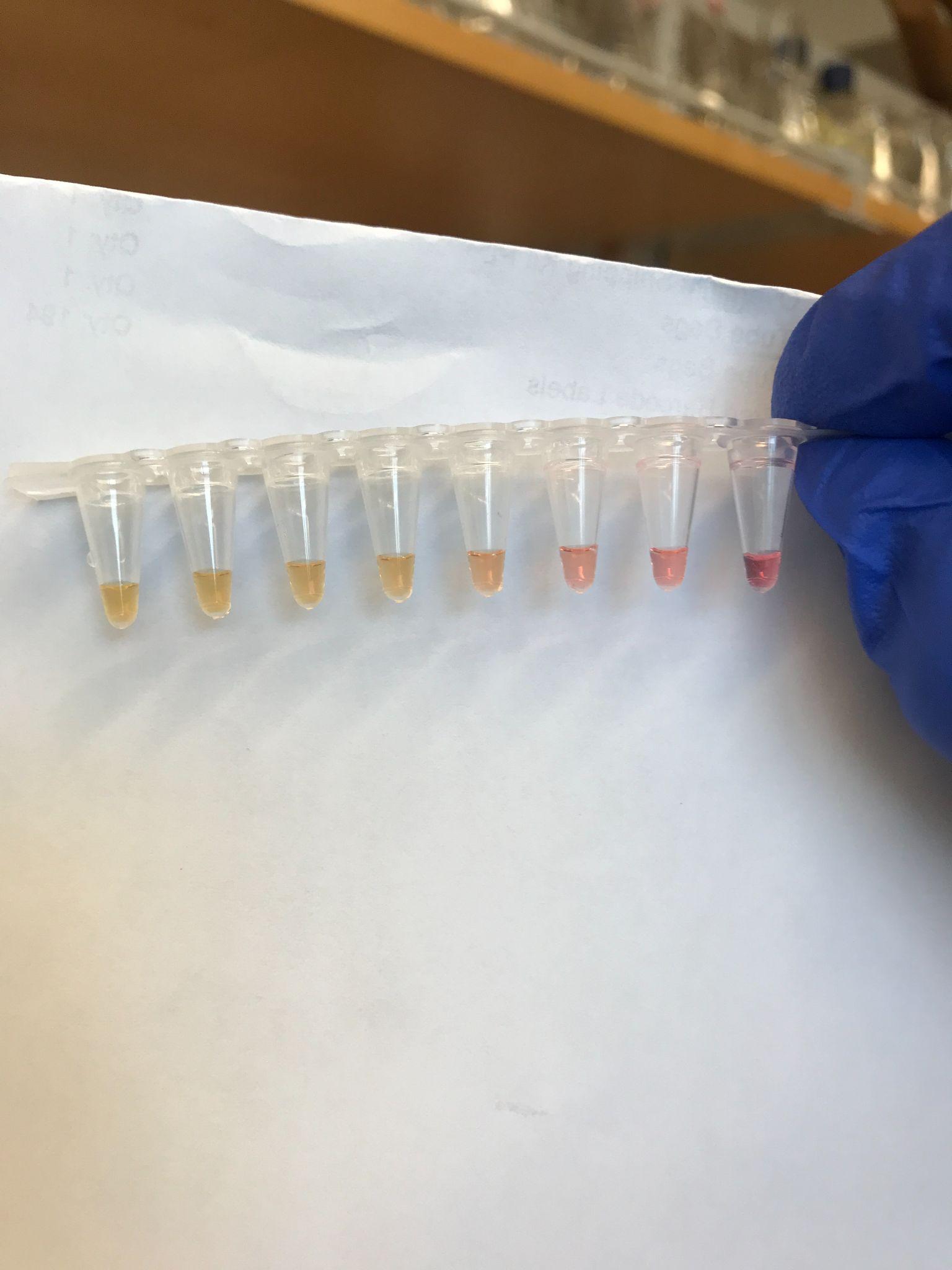 Dr. Robin Sleith
-
+
[Speaker Notes: First effort to convert existing qPCR assay into LAMP- an undergrad did it! Use dilution series to talk about sensitivity of the assay!]
LAMP for Vibrio spp.
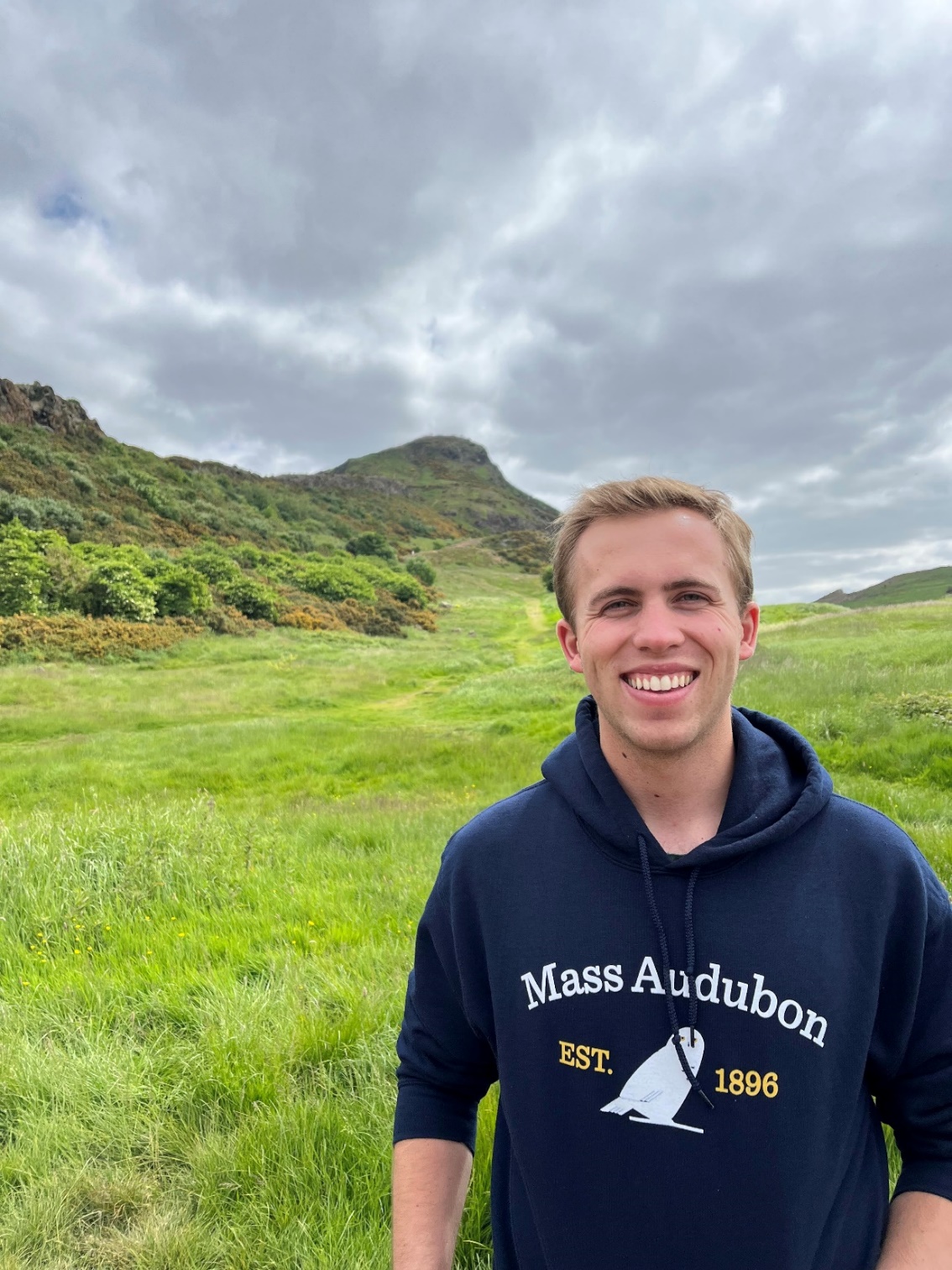 Designed and optimized assays for genes linked to pathogenicity
Create user-friendly extraction and LAMP protocol
Ryan McCann
Northeastern: 
Roux Institute
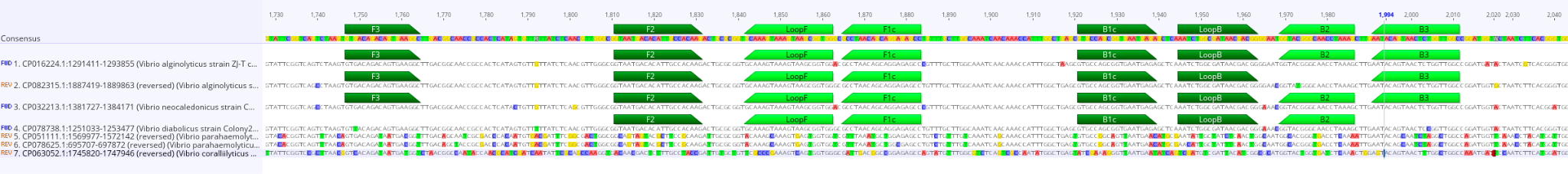 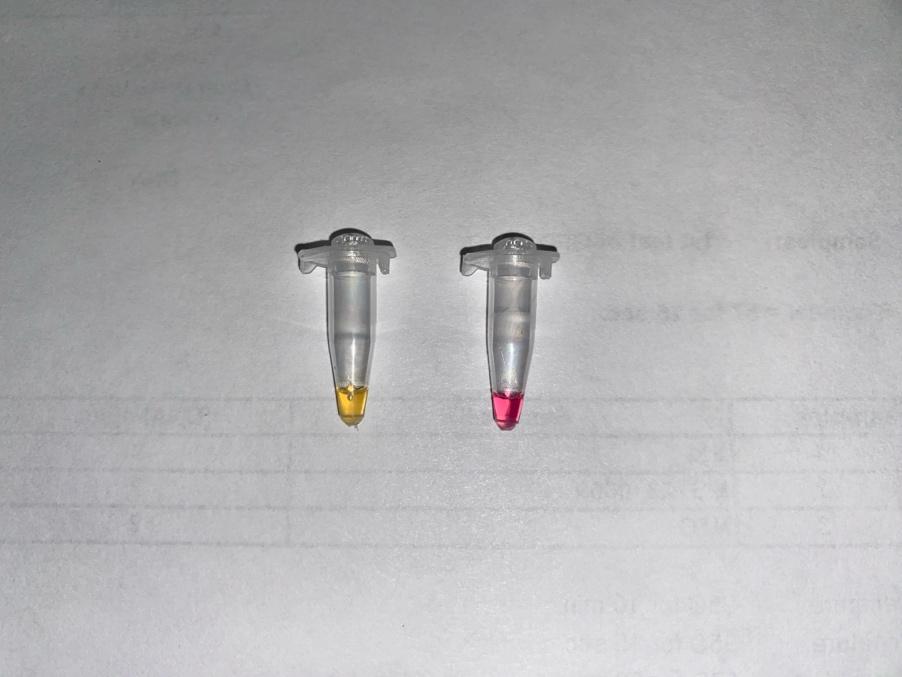 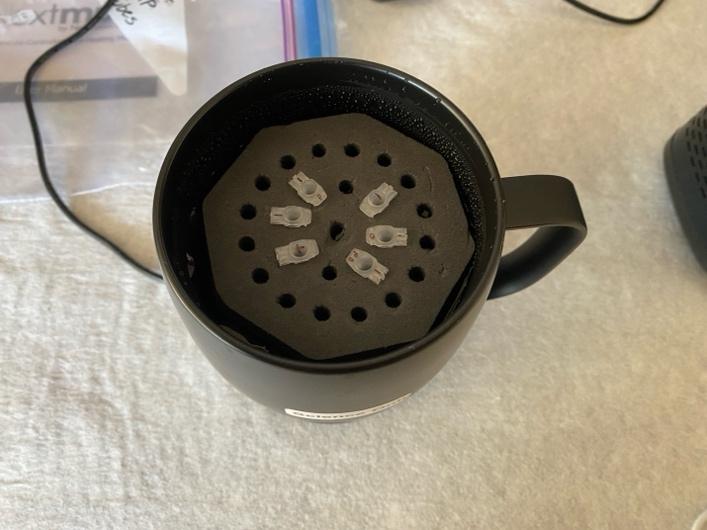 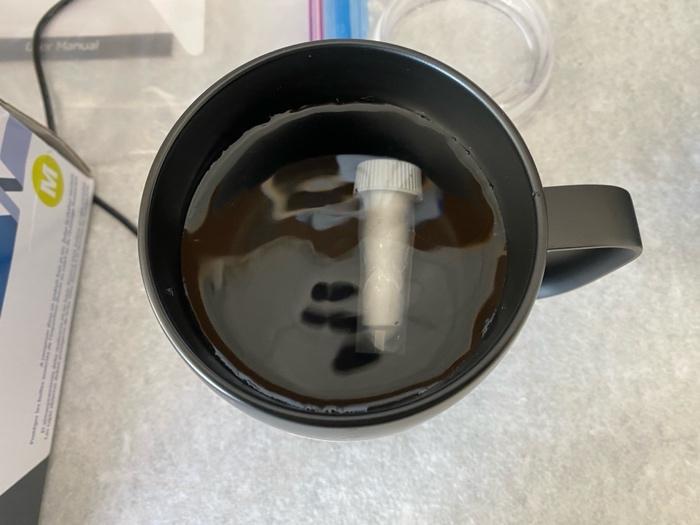 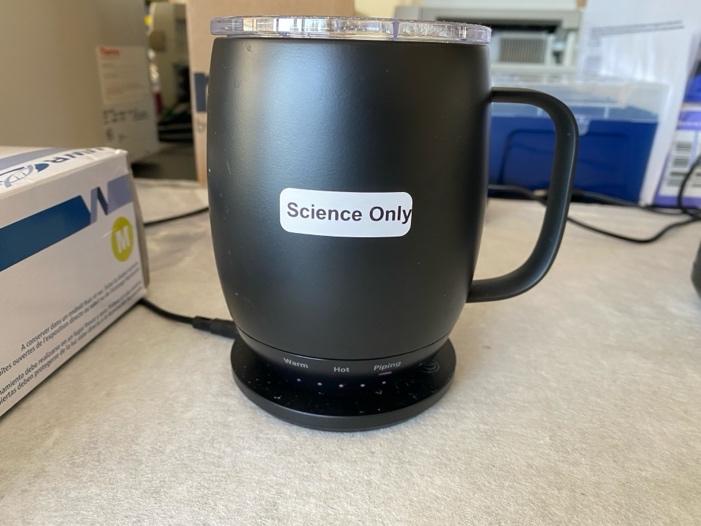 [Speaker Notes: For Vibrio targets we had a great intern from Northeastern. Example of what an alignment looks like with the LAMP primers (V. alginolyticus). Smart coffecup for incubations!]
LAMP Assays
Vibrio alginolyticus: Strain B51, NCMA (USA) 
          Isolation: Seawater, Stonington, Maine, USA, 2011 (I.C. Gilg)
          DNA target: clg (collagenase gene)
          Etiology: In C. gigas - connective tissue necrosis, absorptive cells atrophied, open shells (Yang et al. 2021) 

Vibrio coralliilyticus: DSM 19607, DSMZ (Germany)
          Isolation: Diseased coral, Indian Ocean near Zanzibar, Tanzania, before 2002
          DNA target: vcpA (protease gene)
          Etiology: In C. gigas and C. crassostrea larval mortality (Richards et al. 2015)

Vibrio harveyii: DSM 19623, DSMZ (Germany)
          Isolation: Dead luminescing amphipod, Massachusetts, USA, before 8/20/2007
          DNA target: vhh (hemolysin gene)
          Etiology: In C. gigas – death of adult individuals after bacterial challenge tests (Wang et al. 2021)

Vibrio splendidus: DSM 19640, DSMZ (Germany)
          Isolation: Dead marine fish, before 1958, location unknown
          DNA target: toxR (gene for transcriptional regulation of toxin-producing genes in Vibrio) 
          Etiology: In C. gigas – hemocyte infection, metalloprotease production, mortality (reviewed in Vezzulli et al., 2015)

Vibrio tubiashii Hada et al. : Strain Milford 27 (Type J), ATCC 19109 (USA)
          Isolation: Mercenaria mercenaria (hard clam larvae), France 
          DNA target: vtpA (metalloprotease gene)
          Etiology: In C. gigas & C. virginica – tissue necrosis, larval & juvenile mortality (Tubiash et al., 1965, Hasegawa et al. 2008)
[Speaker Notes: Genes for pathogenicity – rely on literature here. Happy to chat more about details!]
A hatchery-based LAMP workflow
[Speaker Notes: Ryan worked out a user-friendly guide to have cheap and easy kit.]
U       U      +       +      -
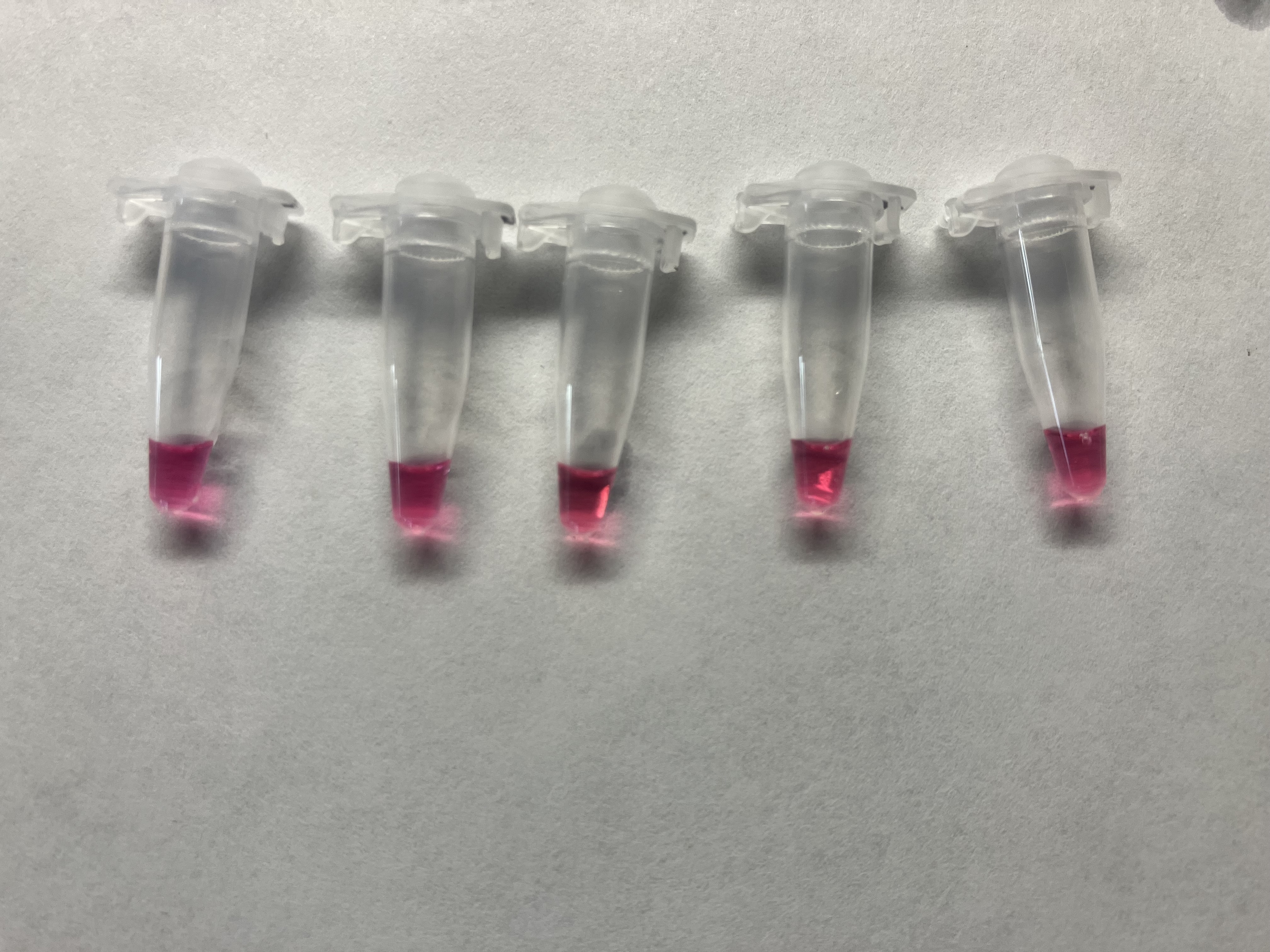 General Vibrio screening
10
(Minutes)
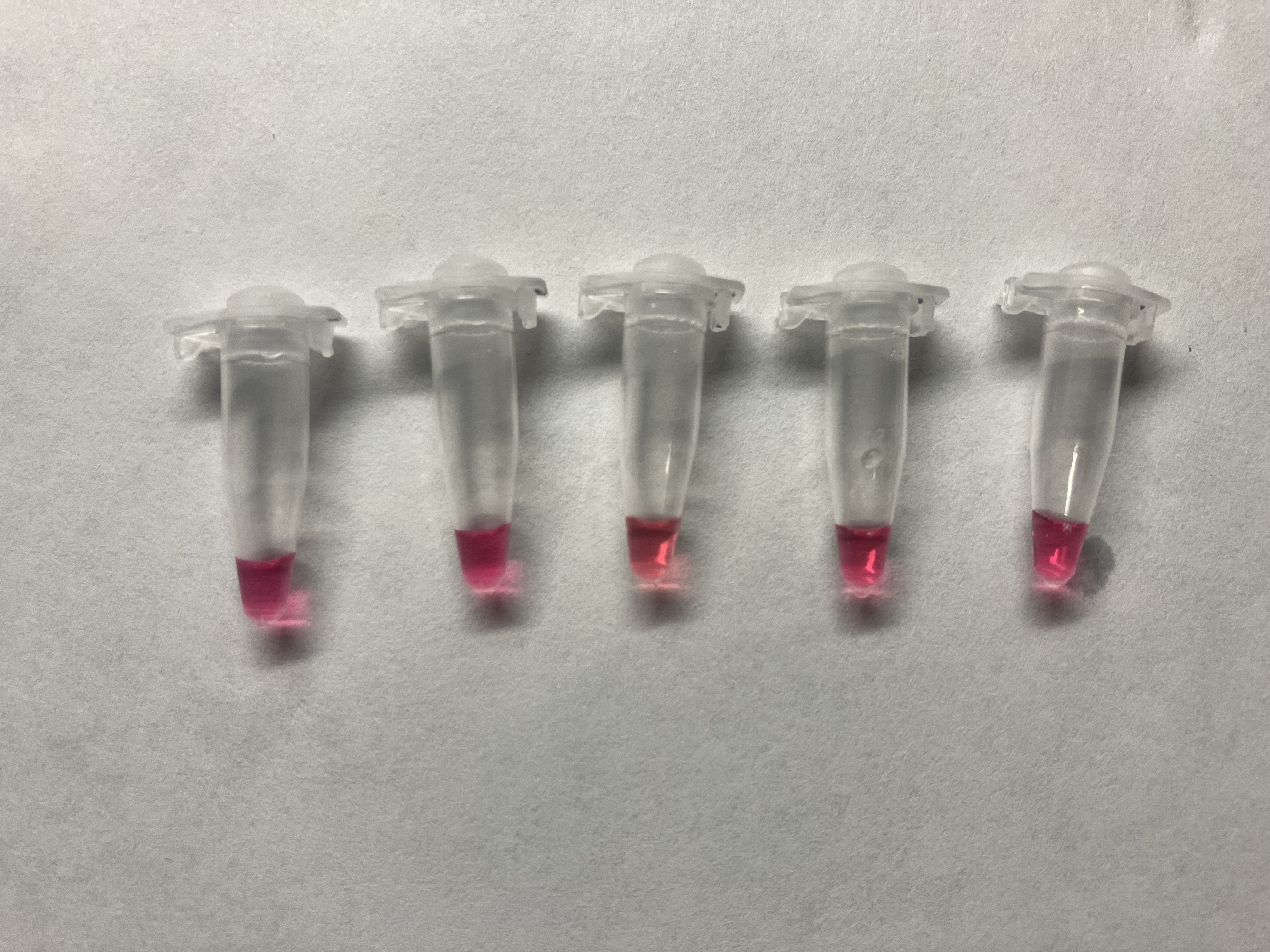 15
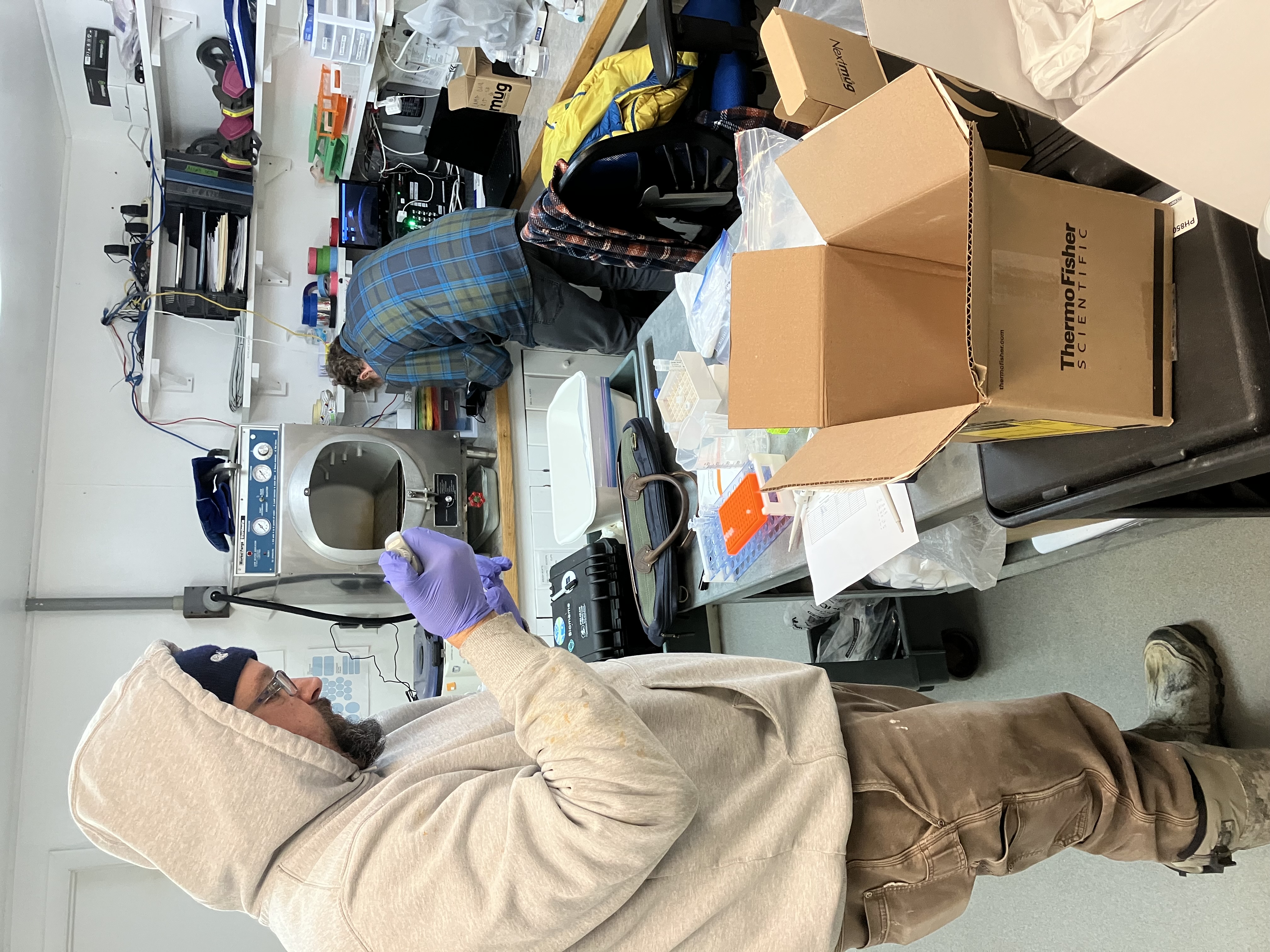 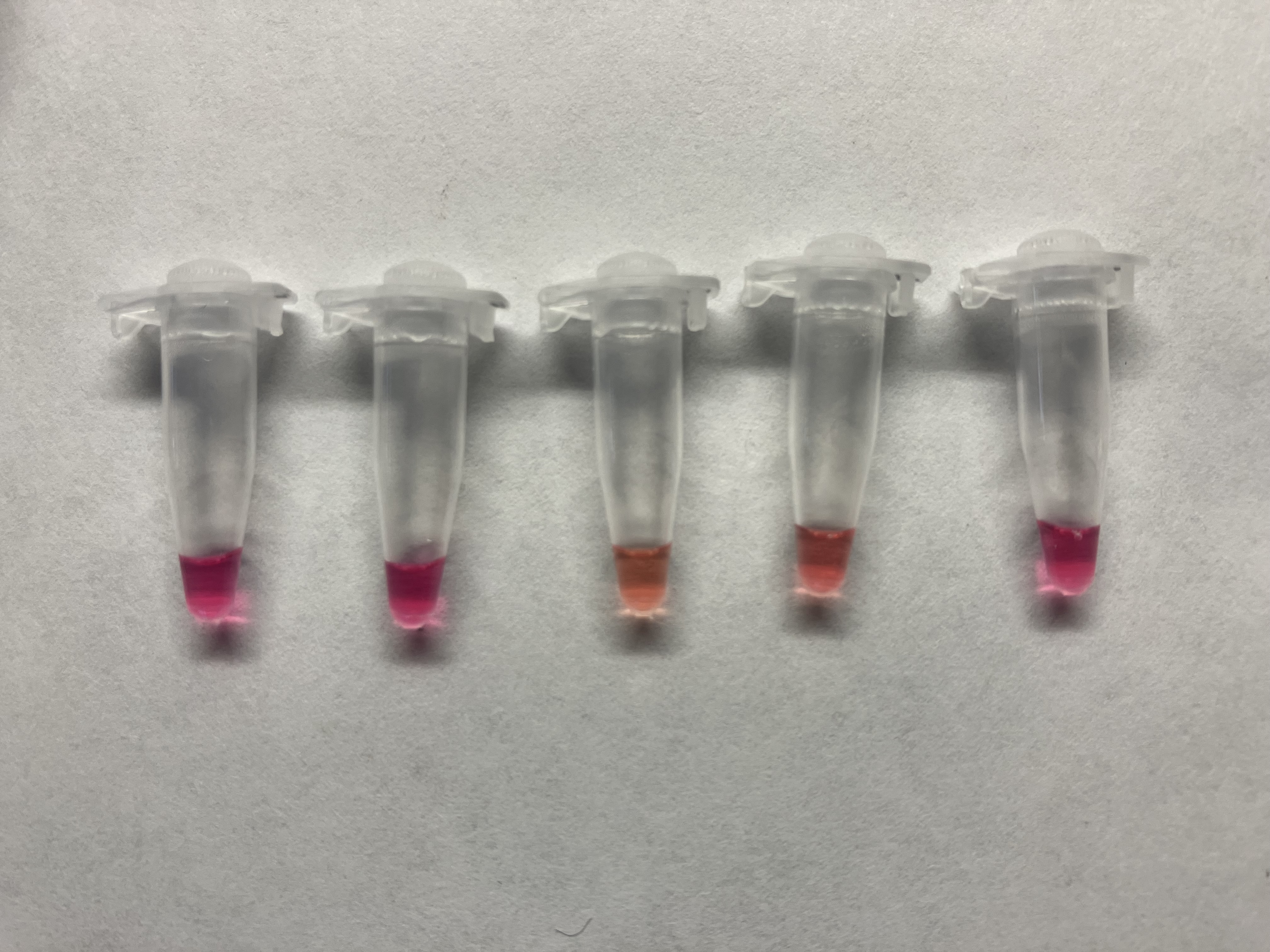 20
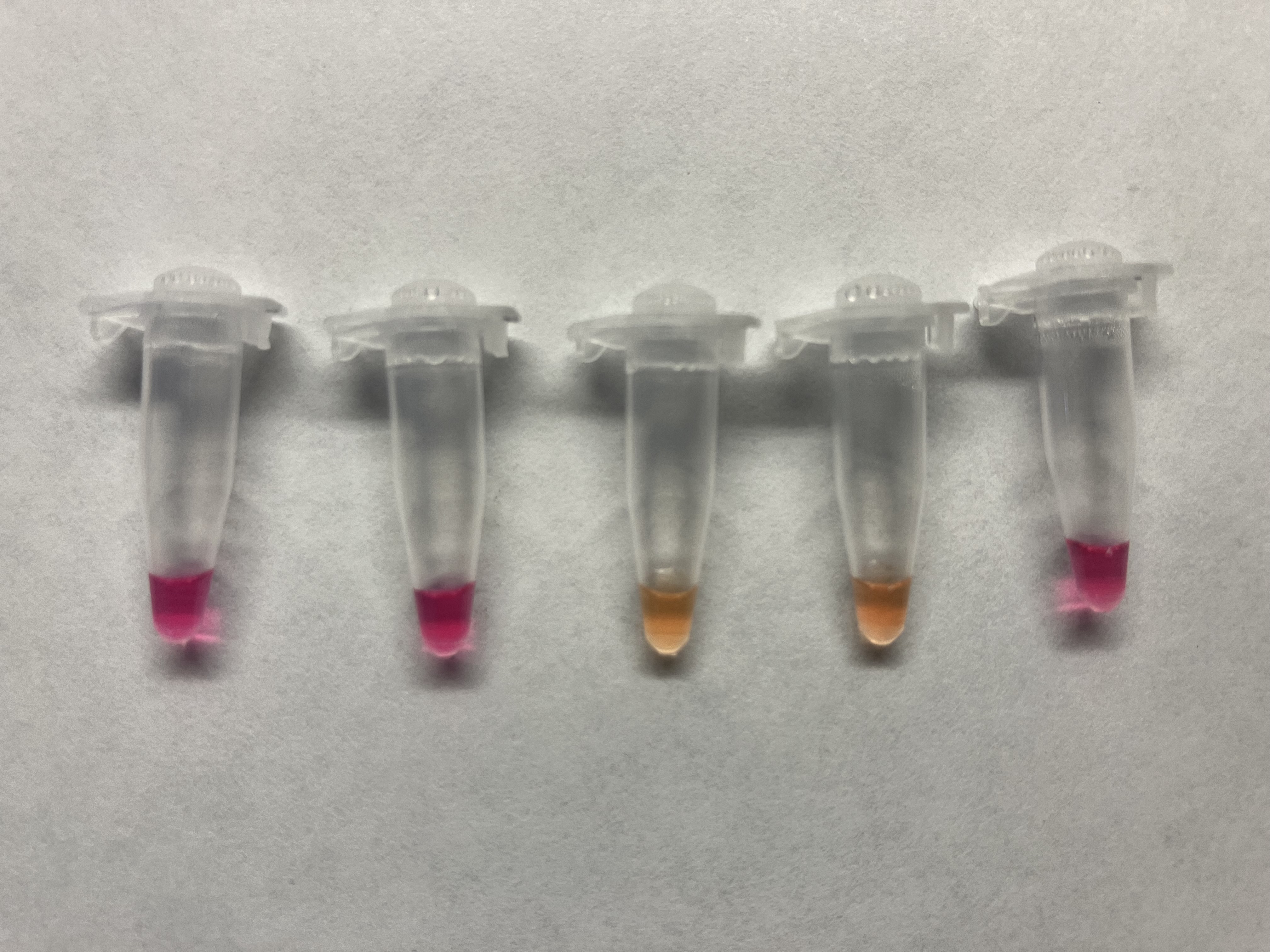 25
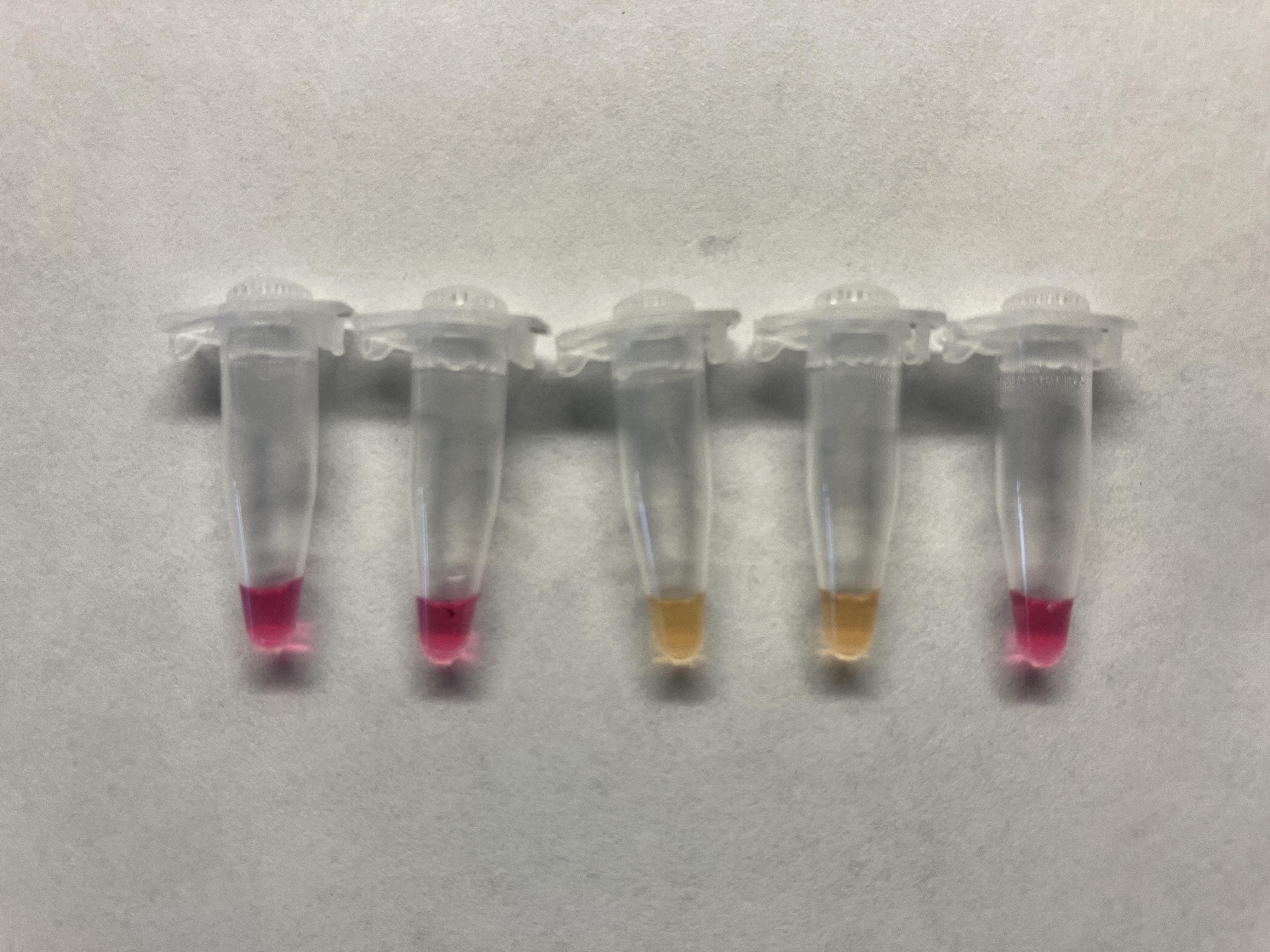 30
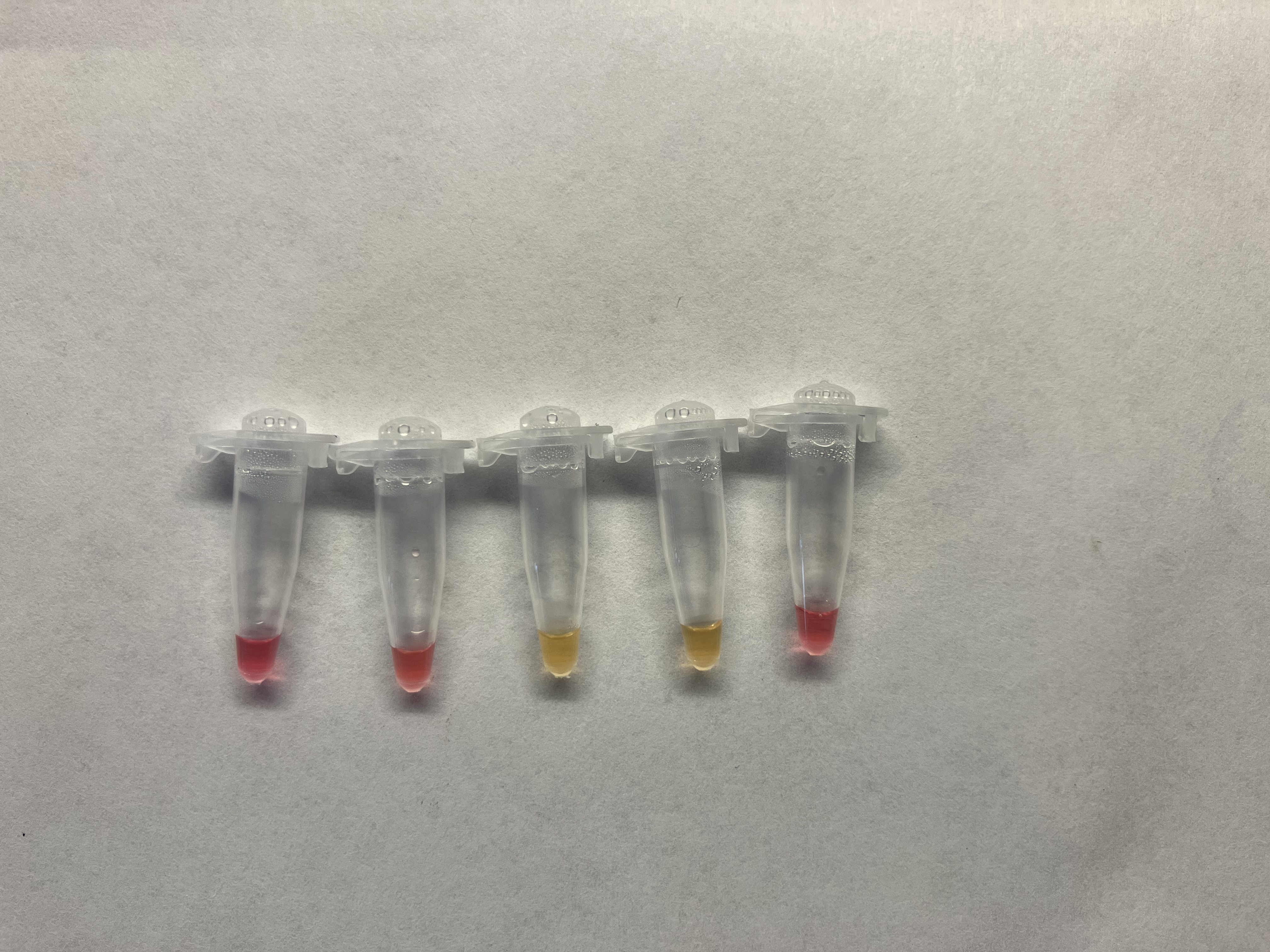 35
U        U       +       +     -
[Speaker Notes: But its going to take end users to really develop the methods! Semi quantitative!]
Conclusions and Future Directions
Rapid detection of pathogens can aid hatchery operations
Iterative process, easy to design new assays as we learn more
Working with advisory group to beta test in other hatcheries
Potential for lateral flow detection by incorporating CRISPR technology
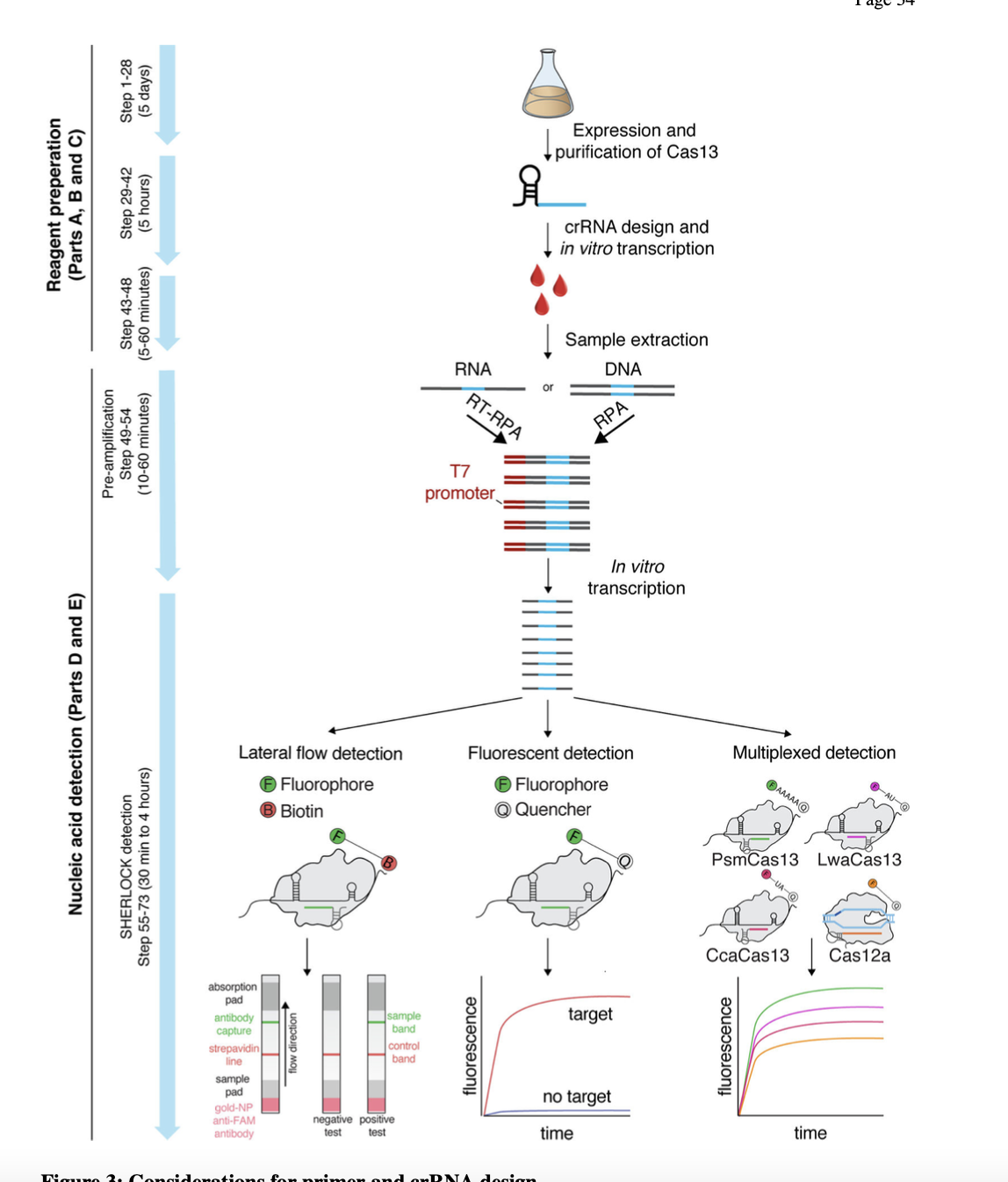 SHERLOCK: Specific High-Sensitivity 
Enzymatic Reporter UnLOCKing
Kellner et al. 2019
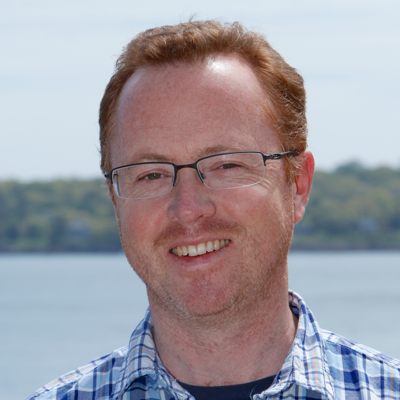 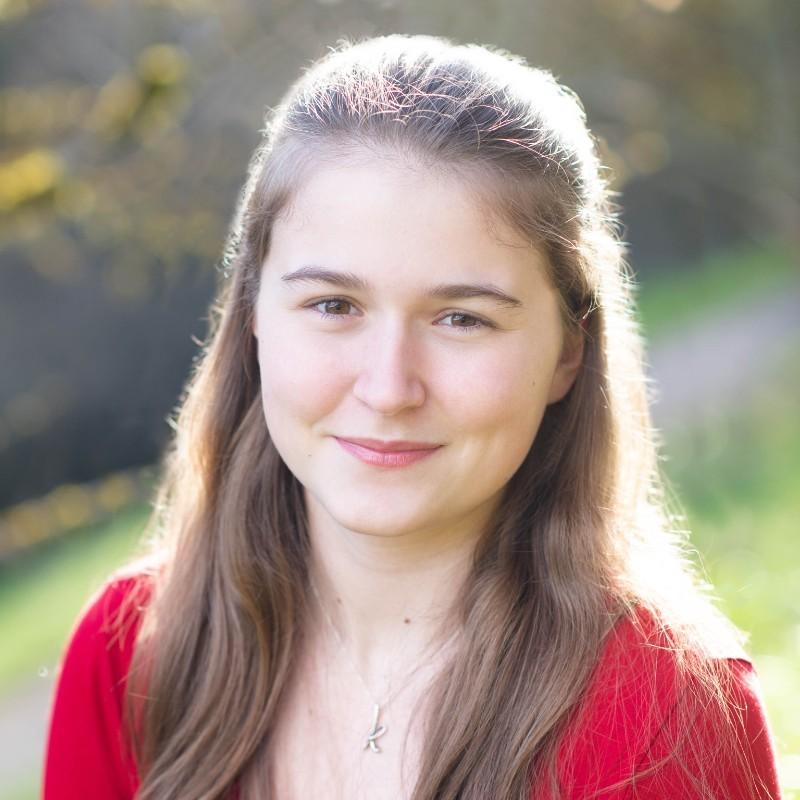 Acknowledgements
Advisory Committee: Hannah Pearson, Steve Malinowski, Dana Morse, Bob Rheault, Harold Schreier
Kristin Cohrs
Pete Countway
Supported by the United States Department of Agriculture - Northeast SARE Research for Novel Approaches Grant LNE22-457R
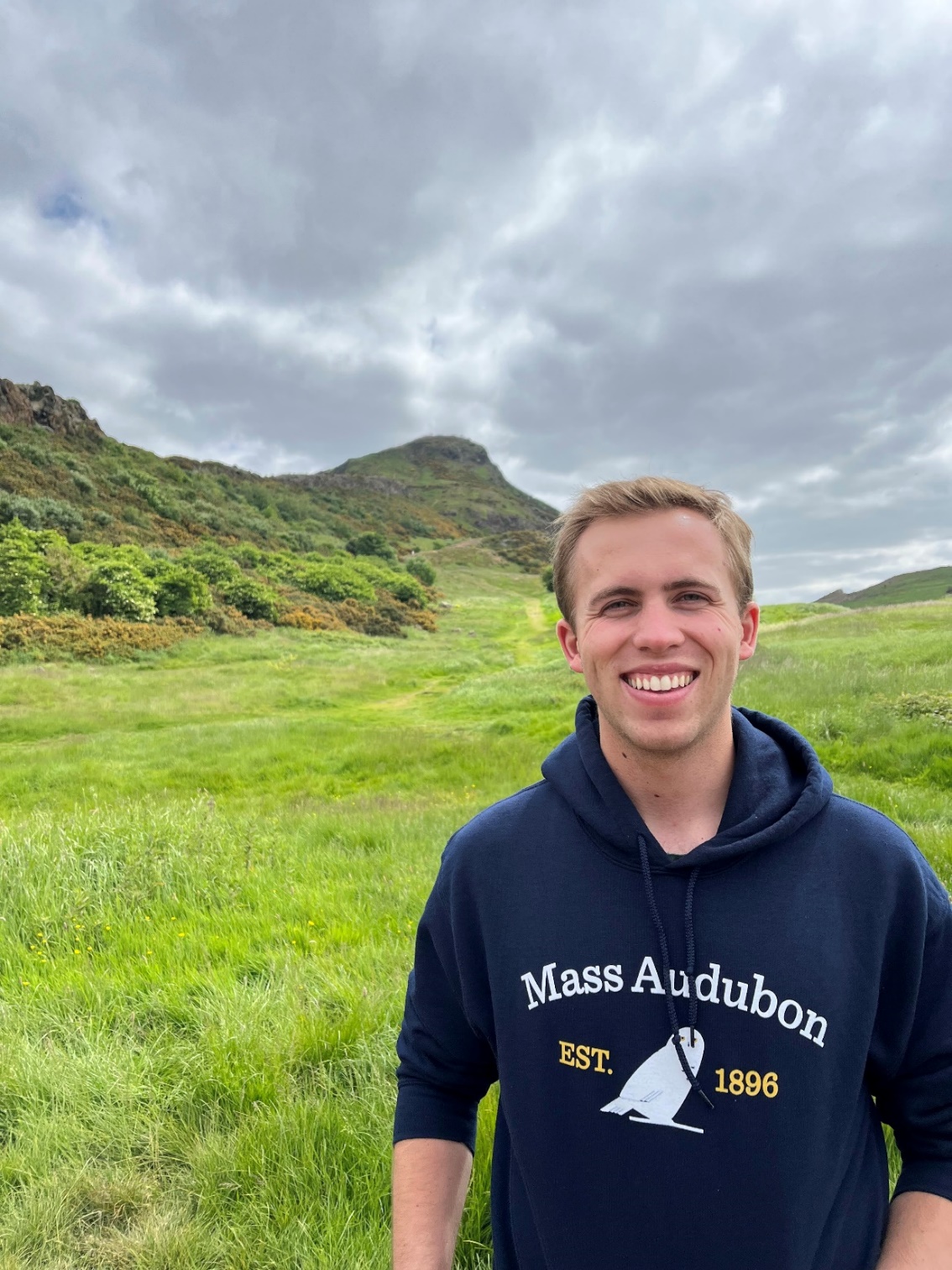 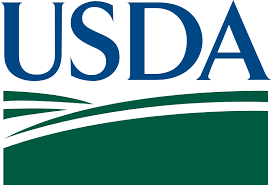 Ryan McCann
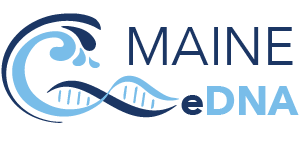 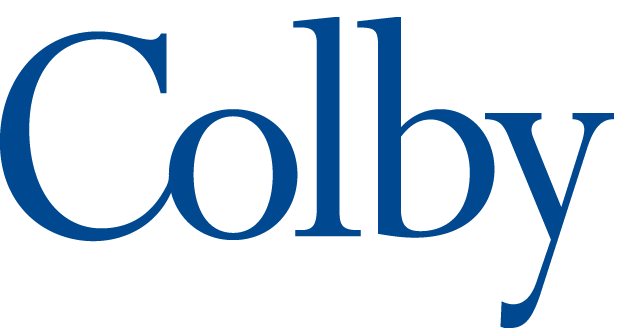 Questions? rsleith@bigelow.org
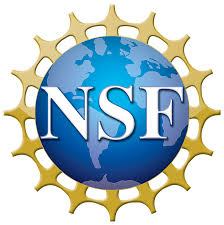 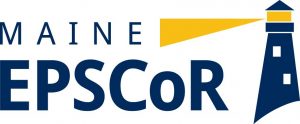 Supported by the National Science Foundation under Grant No. 11A-1849227